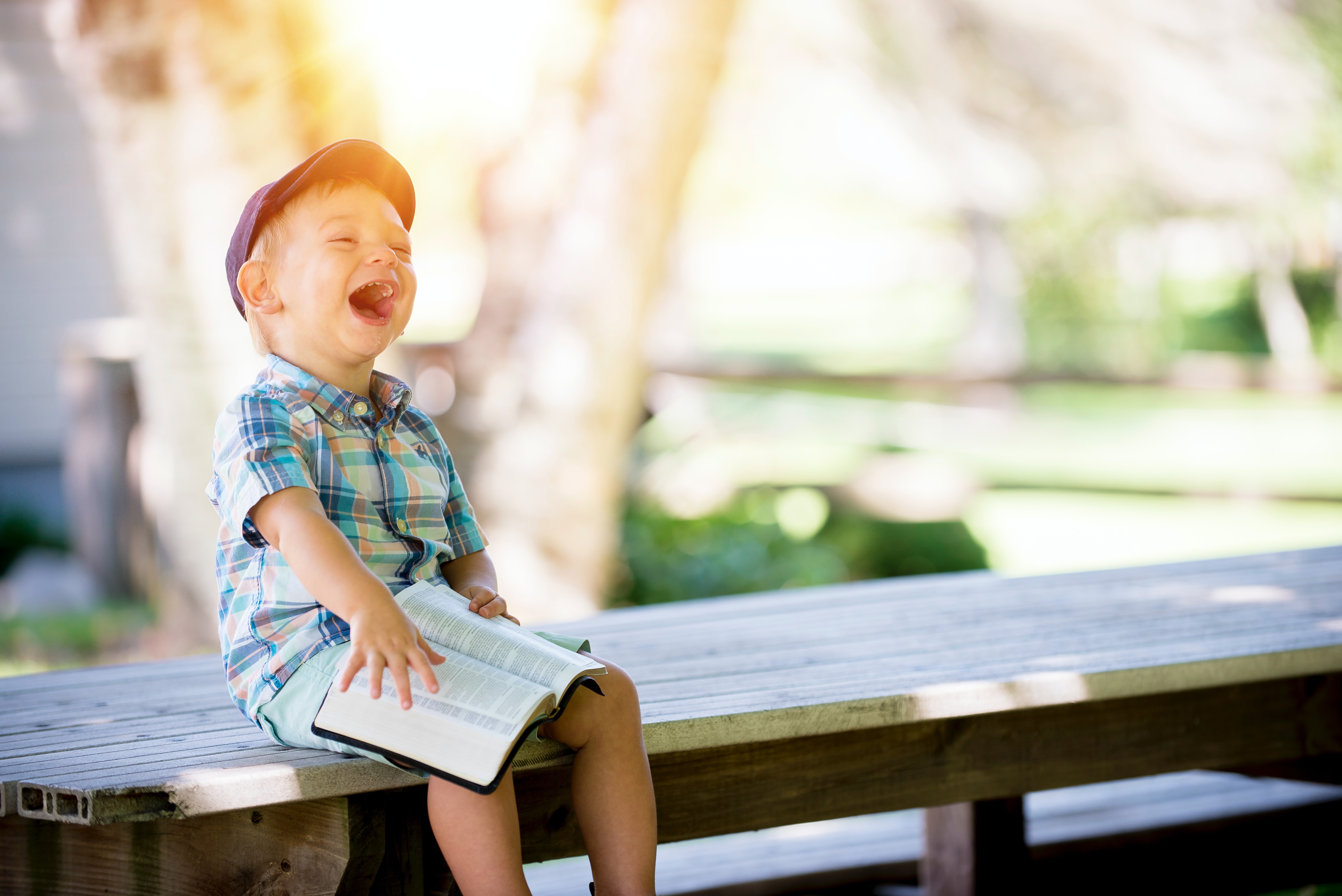 CREW Ministries Inc. presents
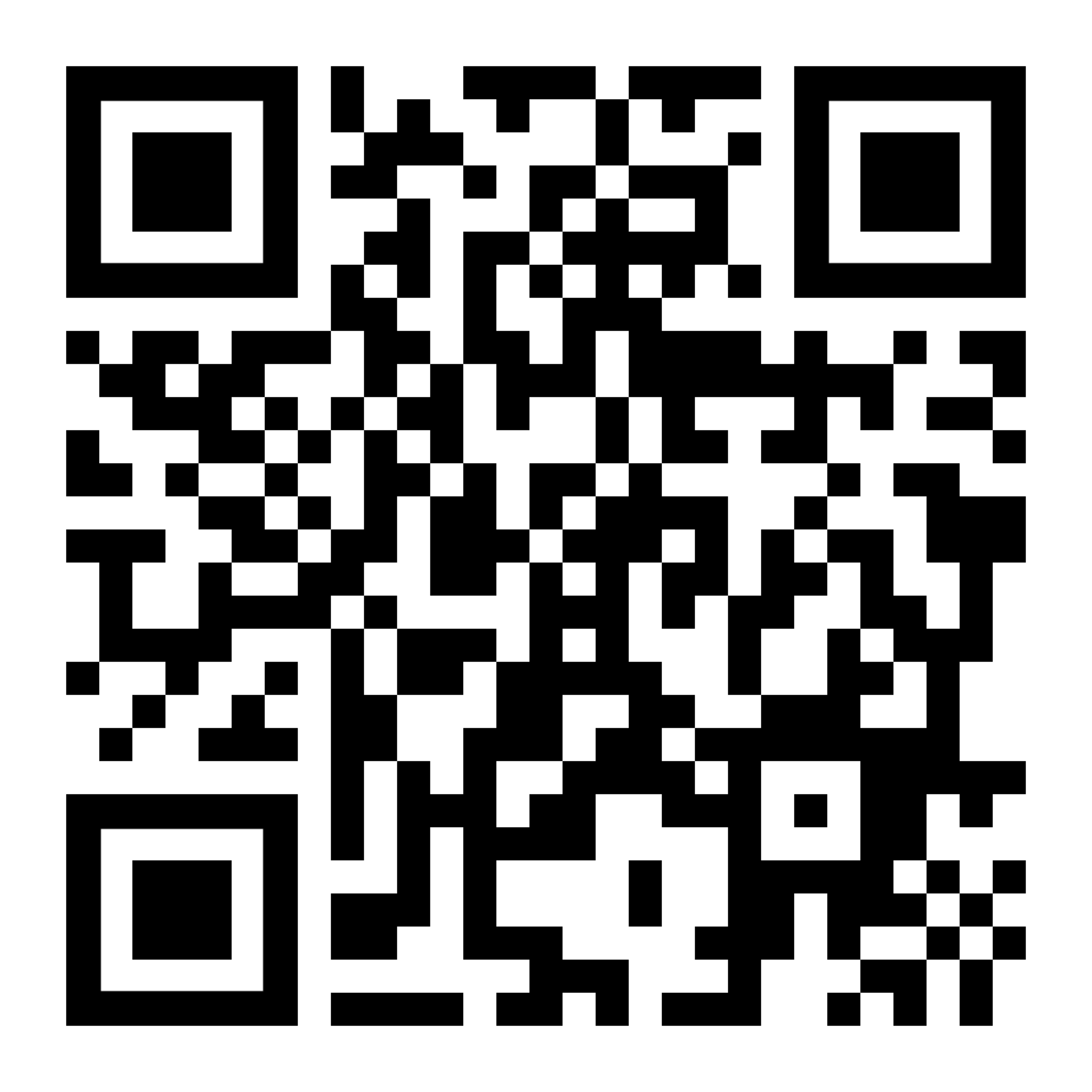 Passing the Baton 2021
Refresh & Renew!
A training day & expo for people involved in ministry to children.
The day includes keynote addresses, a range of elective sessions, and a large expo with heaps of new ideas and high-quality resources for kids ministry.
When:	Saturday 13 February 2021	9:00 am–4:00 pm
Where:	Scotch College	Shenton Rd, Swanbourne WA 6010
More info and registration:	www.passingthebaton.org.au